Overview of the Canadian Water Flow Account
Regional Seminar on the System of Environmental-Economic Accounts (SEEA) Central Framework in the Caribbean
February 6-7, 2014
Castries, Saint Lucia
Joe St. Lawrence
Statistics Canada
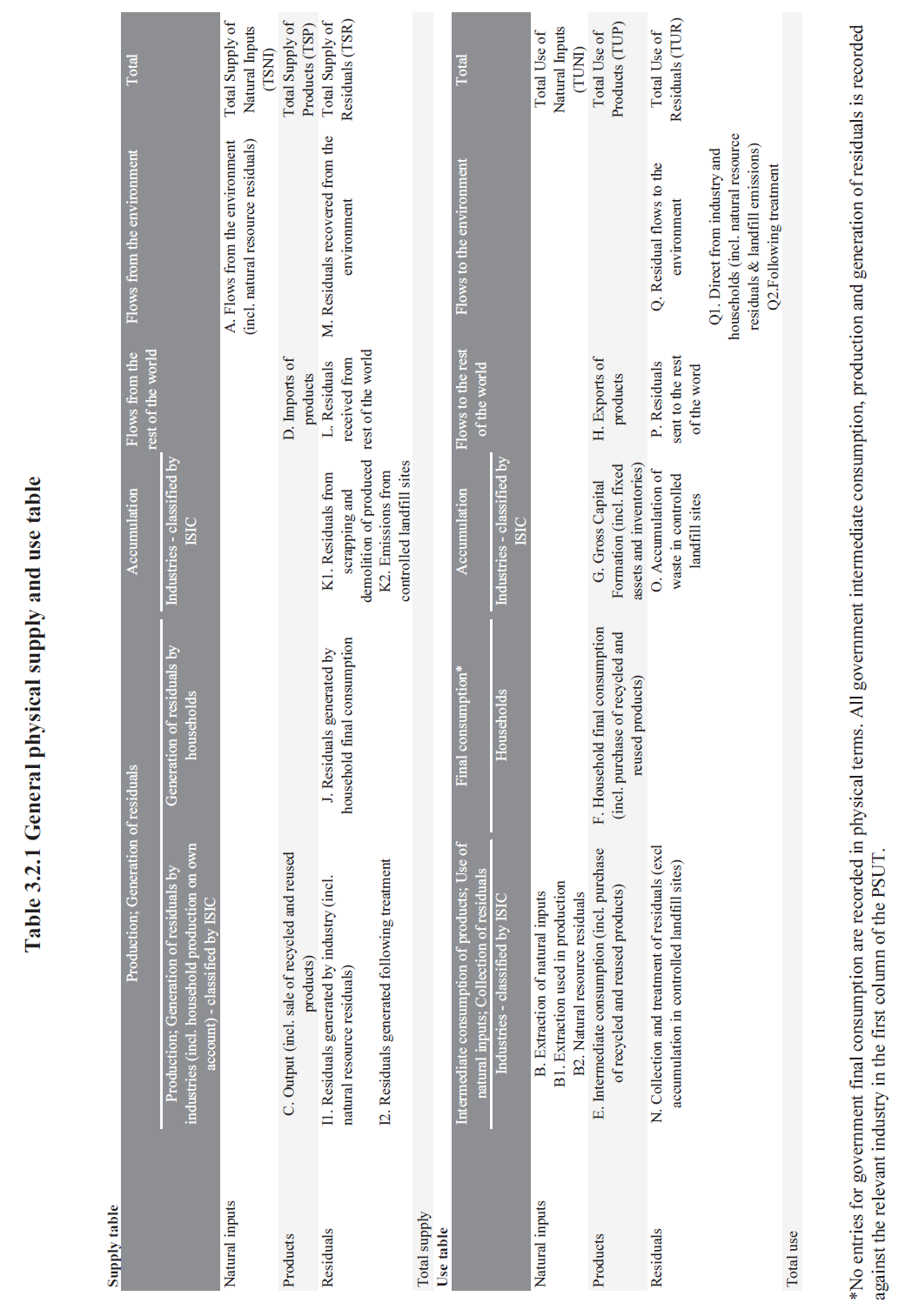 Physical Flow Accounts in the SEEA
2
Water Accounts in the SEEA: Supply
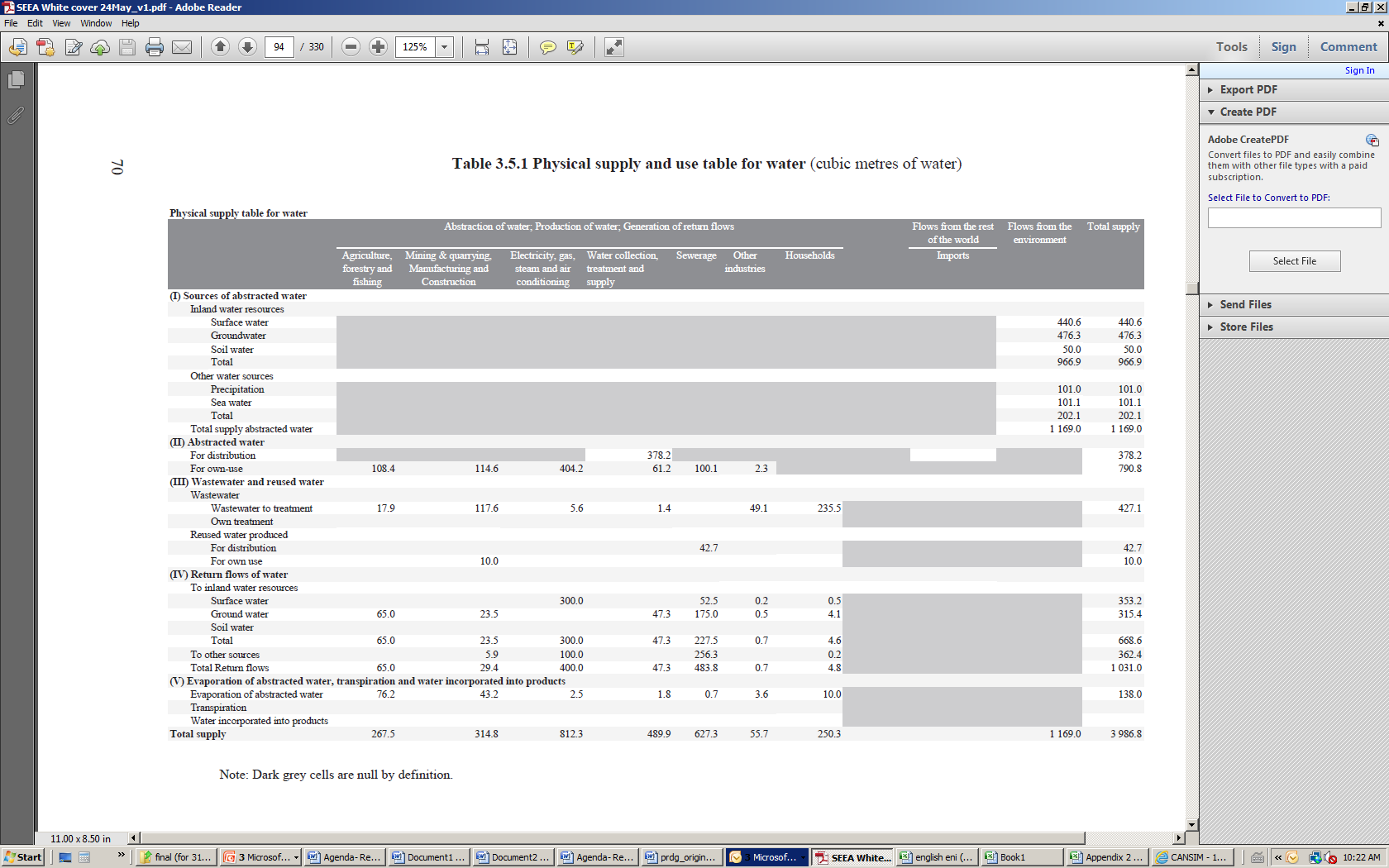 3
Water Accounts in the SEEA: Use
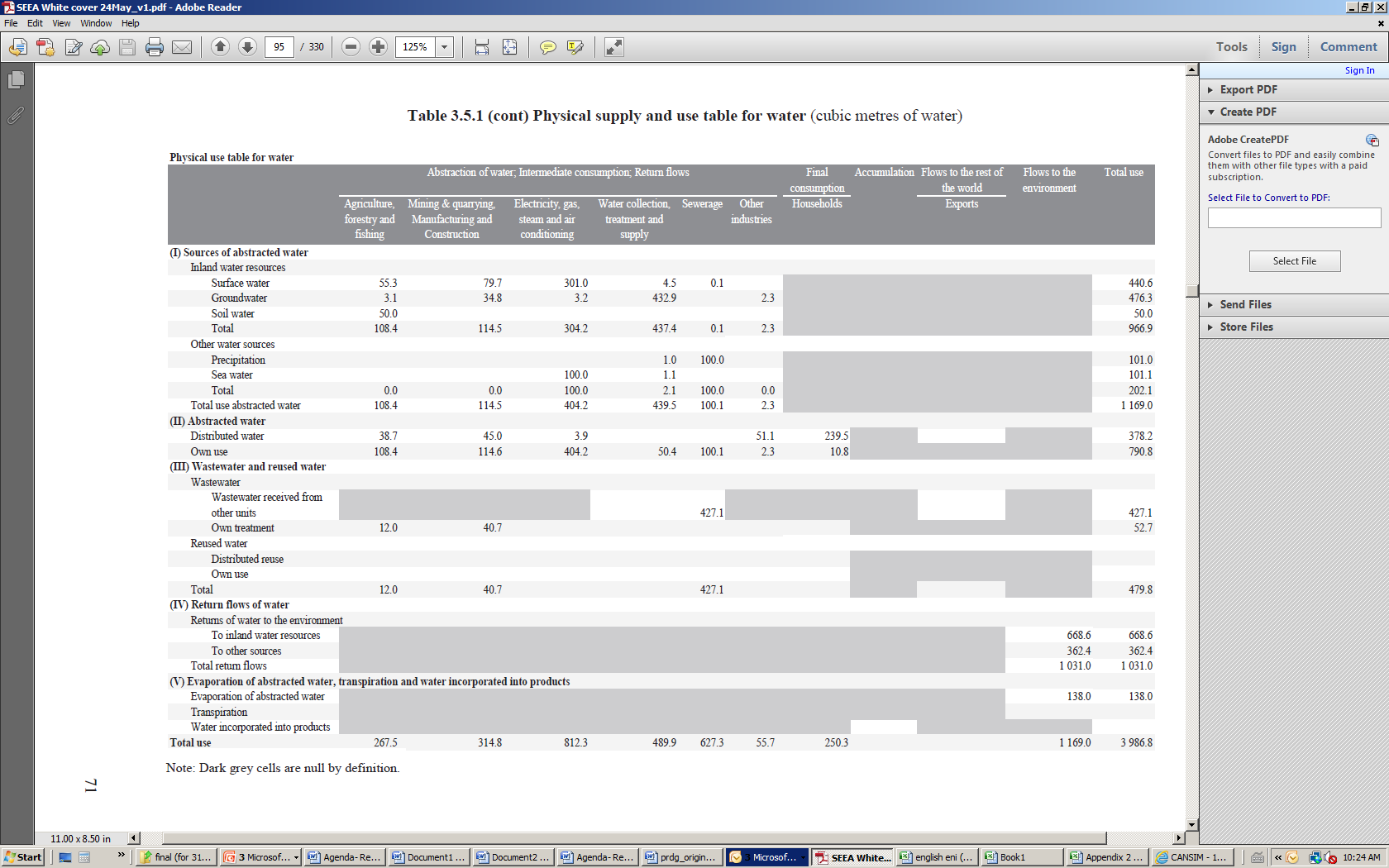 4
Water Accounts in Canada
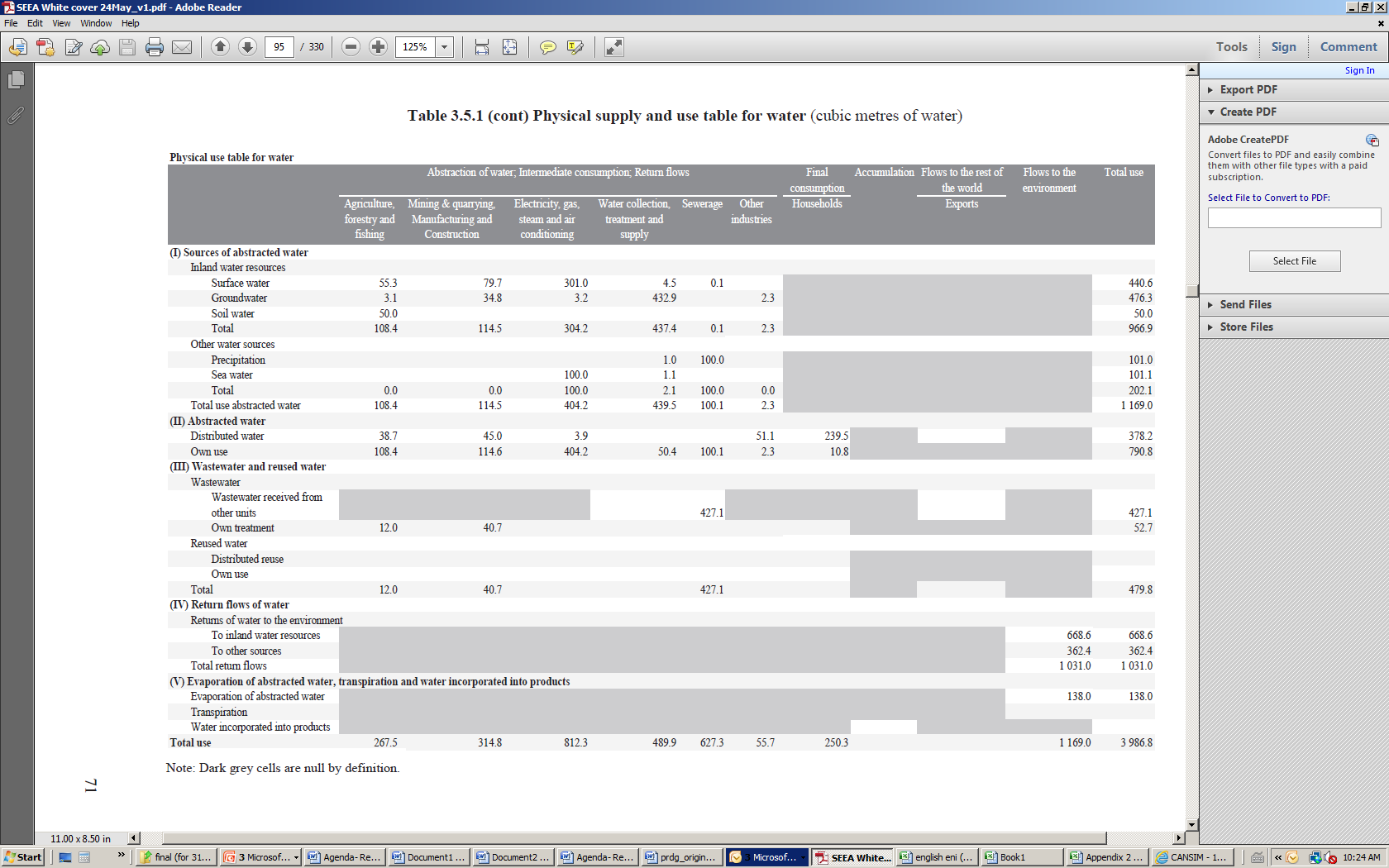 5
Water Use Accounts in Canada: Basic table
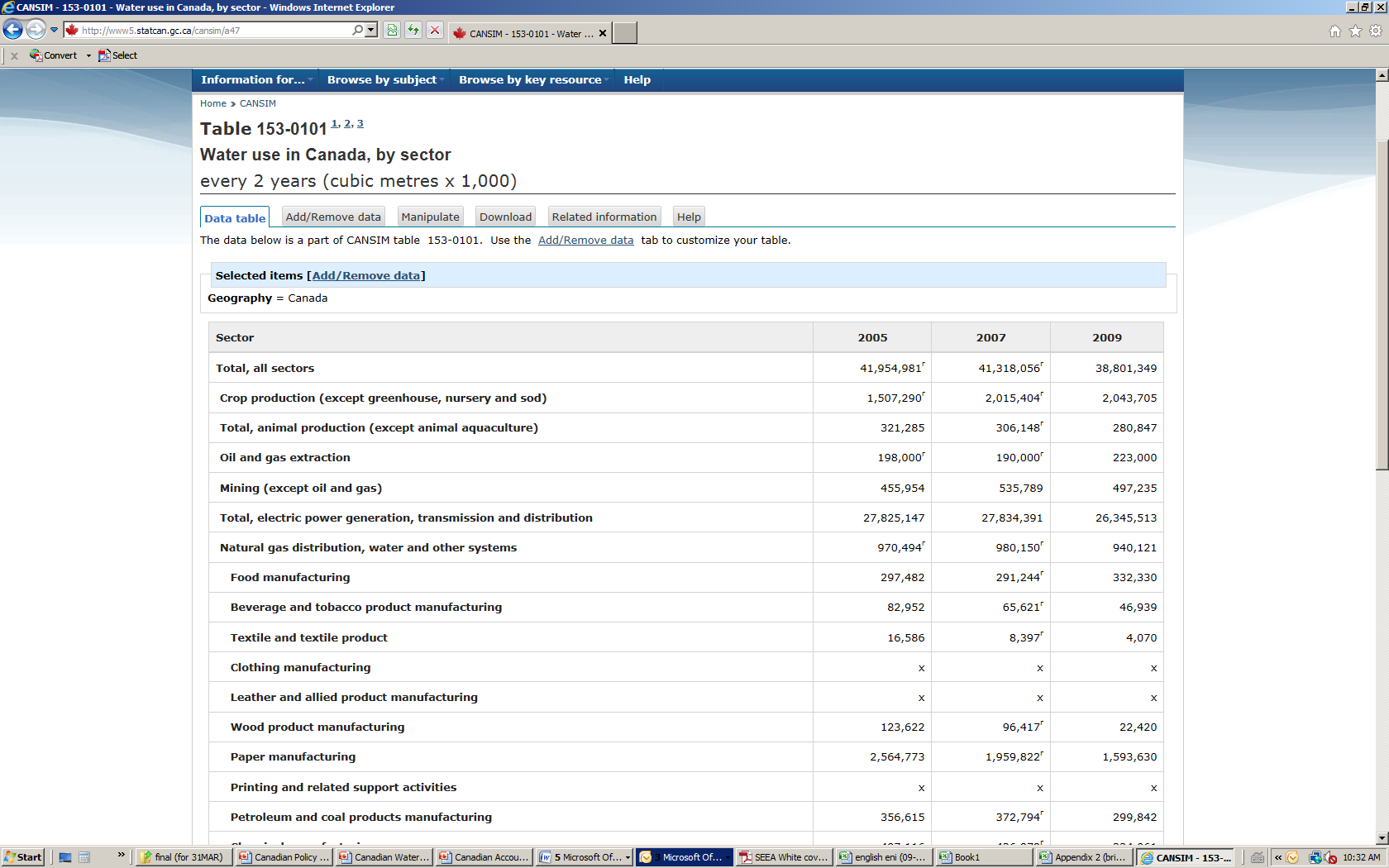 6
Water Accounts Uses
Impact analysis for International Trade
		
Environmental Sustainability Indicators
	
CGE modelling 

Analysis of water use

Etc…
7
Overview of Main Data Sources
Industrial Water Use Survey
	Mining, Manufacturing, and Thermal Power. Oil and gas extraction estimate provided by the Canadian Association of Petroleum Producers.
	
Agricultural Water Use Survey
	Irrigation for all provinces outside Alberta. Alberta estimate from Alberta Agriculture and Rural Development.

Survey of Drinking Water Treatment Plants
	Control Total for municipal supply. Estimate for losses and commercial, industrial and residential split.

Input-output Tables
	Water supplied through mains expenditure based allocation for users not surveyed above (proposed)
8
Challenges
Periodicity of source surveys

Lack of detailed data for industries, particularly in the commercial and institutional sector

Difficulty of collecting household use data directly
9
Questions?
Joe St. Lawrence

Environment Accounts and Statistics | Comptes et statistique de l'environnement
R.H. Coats Building | Immeuble R.-H.-Coats / Floor | Étage 25 M
Statistics Canada | 100 Tunney's Pasture Driveway, Ottawa ON K1A 0T6
Statistique Canada | 100, promenade Tunney's Pasture, Ottawa ON K1A 0T6
Joe.St.Lawrence@statcan.gc.ca
Telephone | Téléphone 613-951-7709
Facsimile | Télécopieur 613-951-0634
Government of Canada | Gouvernement du Canada
31/01/2014
10